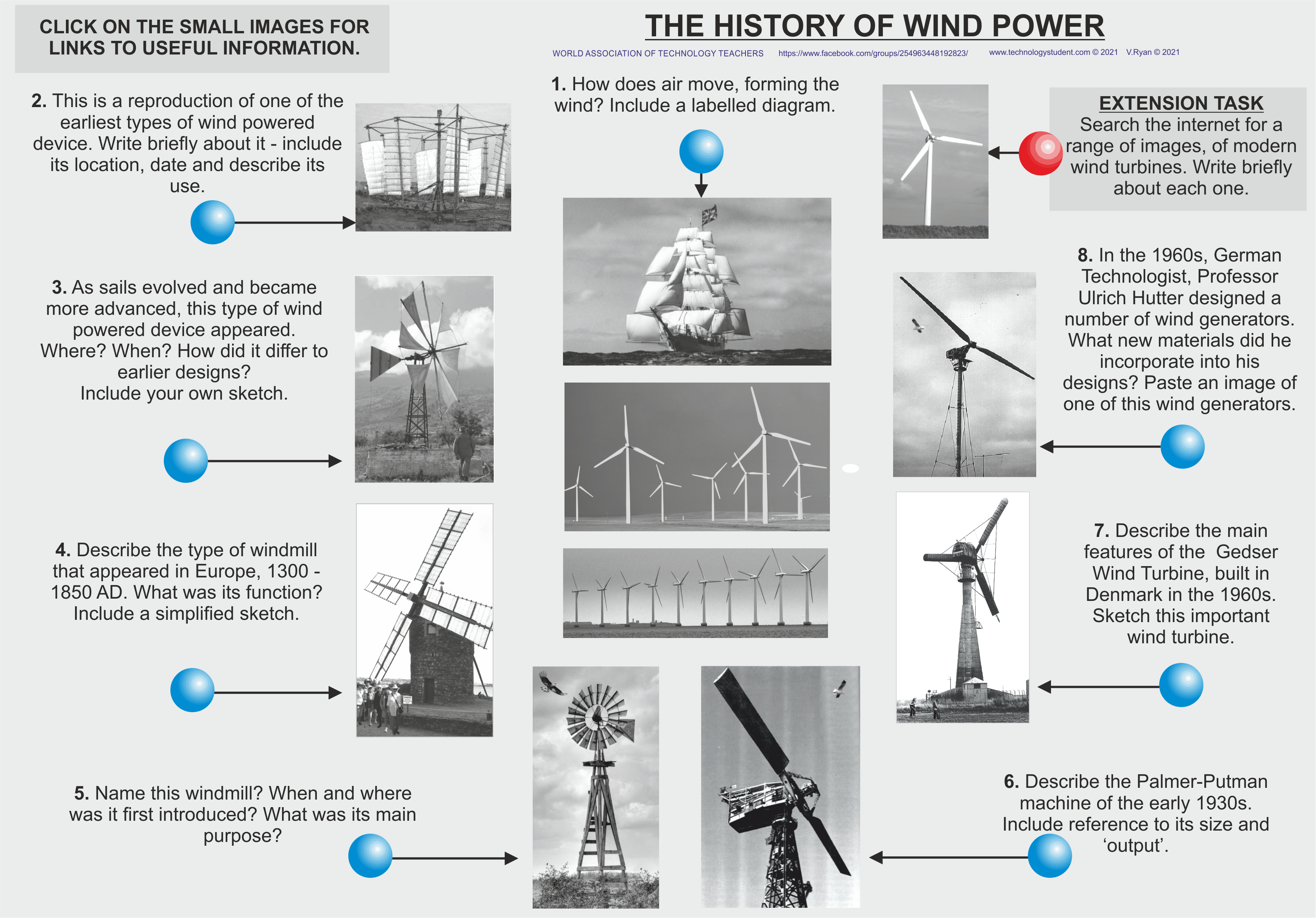 CLICK ON THE SMALL CIRCLES FOR LINKS TO USEFUL INFORMATION.